Escuela Normal de Educación Preescolar del Estado de Coahuila
Licenciatura en Educación Preescolar 
  Auto descripción literaria 
Profesor: Graciano Montoya Hoyos
Asignatura: El sujeto y su formación profesional 
Alumna: Joselin Alvarado Cisneros.           Número de lista: 2
Grado:1   Sección: B
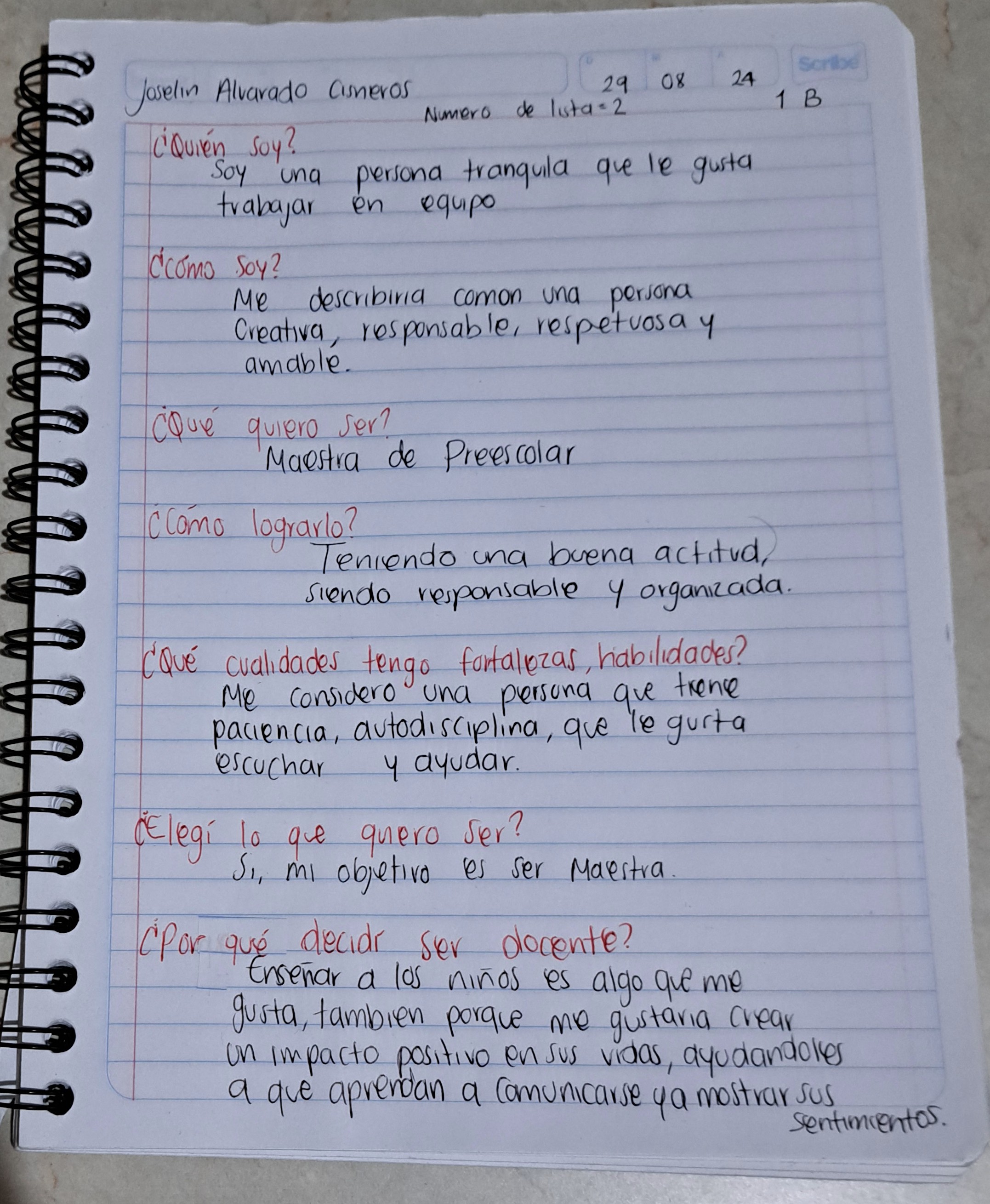